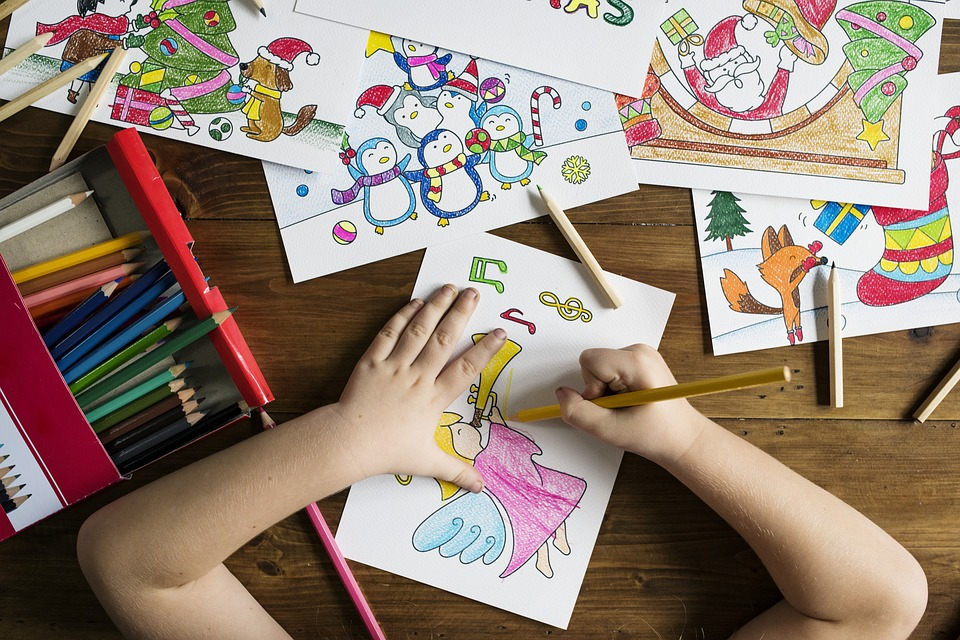 CHAPTER 6.SOCIAL WORK WITH YOUNG CHILDREN: EXPANDING RELATIONSHIPS AND DEVELOPMENTAL CONTEXTS
Human Behavior for Social Work Practice
Power Point format & design by: Bailey Jader, University of Minnesota
Photo Credit: Pixabay
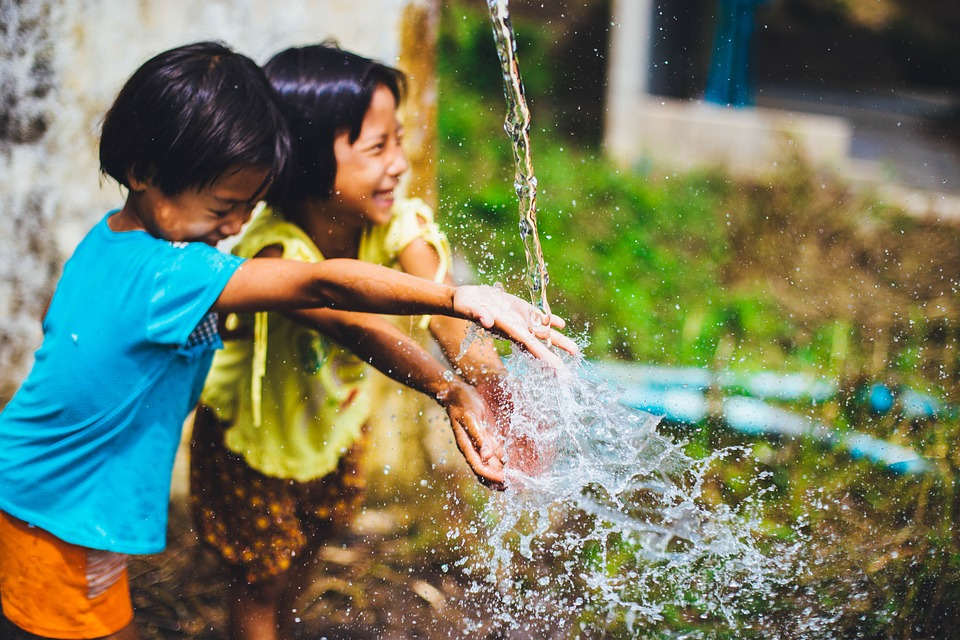 Objectives
Consider young child’s developing biological, psychological & social competencies, & physical/social ecologies where achievements emerge
Understand microsystems & contexts that influence development from age 2 ½ - 6 years
Consider interventions necessary for young child’s safety & development
Understand unintended consequences of child welfare interventions
Photo Credit: Pixabay
[Speaker Notes: Consider the young child’s developing biological, psychological, and social competencies, as well as the physical and social ecologies where these achievements emerge.
Understand microsystems and the contexts that influence development from the age of 2 ½ to 6 years.
Consider interventions that may be necessary for the young child’s safety and development.
Understand the unintended consequences of child welfare interventions.]
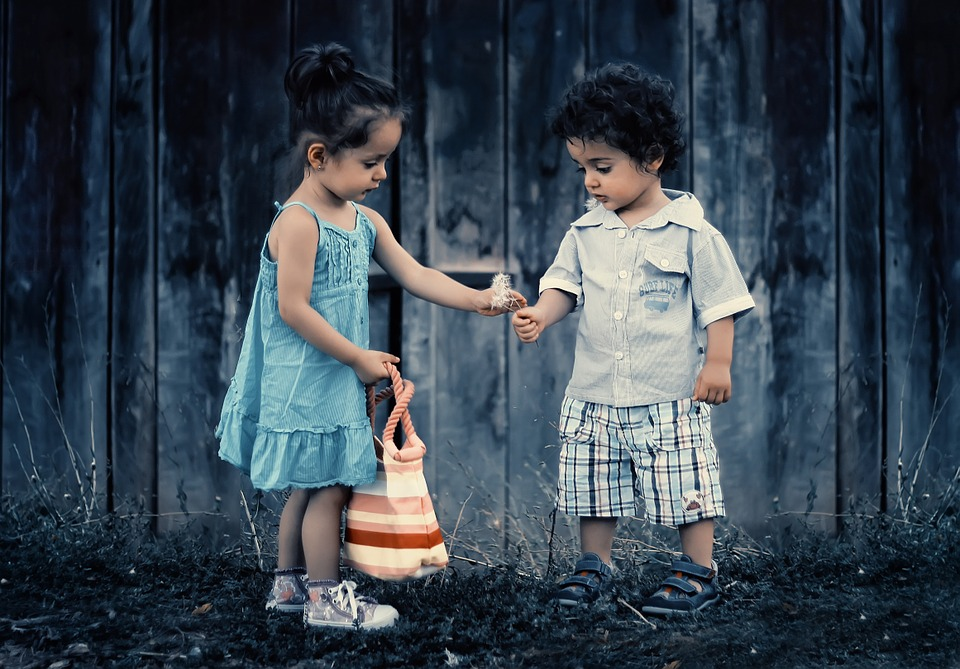 Child Welfare with Young Children
Child welfare: Government-organized service-delivery system designed to assist children who’ve been abused/neglected, or well-being at risk

Services include: 
In-home child & family support
Treatment for parents’ substance misuse or mental health
Foster-care placement
Placement meant to be less disruptive/stressful 
Legislation provides support for children to be placed with relatives & adoptive homes
Photo Credit: Pixabay
[Speaker Notes: Child welfare 
is the government-organized service-delivery system designed to assist children from birth through adolescence who have been abused or neglected, or whose well-being is at risk.
Services include 
in-home support for children and their struggling families, 
treatment for parents’ substance misuse or mental health problems. 
Foster-care placement may be provided when safety is a concern.
Placement is meant to be less disruptive and stressful to the child.
Legislation often provides support for children to be placed with relative caregivers and permanent adoptive homes.]
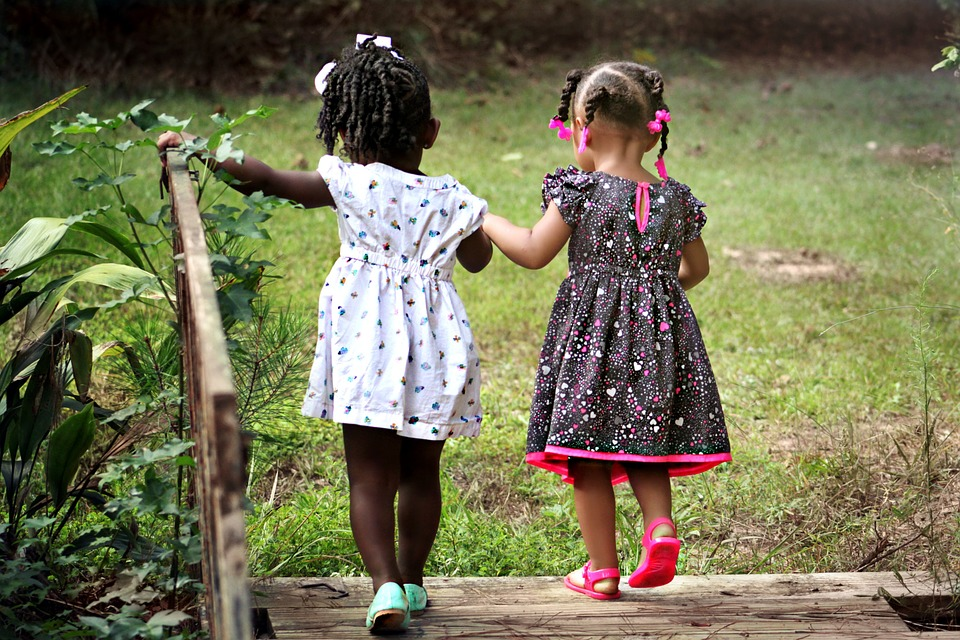 Child Welfare with Young Children
Foster-care protects child’s physical safety; puts family attachment relationships at risk
Multiple foster-care placements may impair abilities to form attachment relationships
Establishing attachment relationships for foster caregivers especially challenging
Photo Credit: Pixabay
[Speaker Notes: Foster care may protect children’s physical safety, but puts their family attachment relationships at risk. 
Multiple foster-care placements may impair abilities to form attachment relationships.
Establishing attachment relationships for foster caregivers can be especially challenging because children in foster care have multiple, complex needs. 
The child’s special needs may include issues like
substance-exposure, 
neglect or abuse, 
developmental delays,
medical or mental health problems
cultural beliefs that differ from the foster family
excessive anxiety 
Anger from being separated from family]
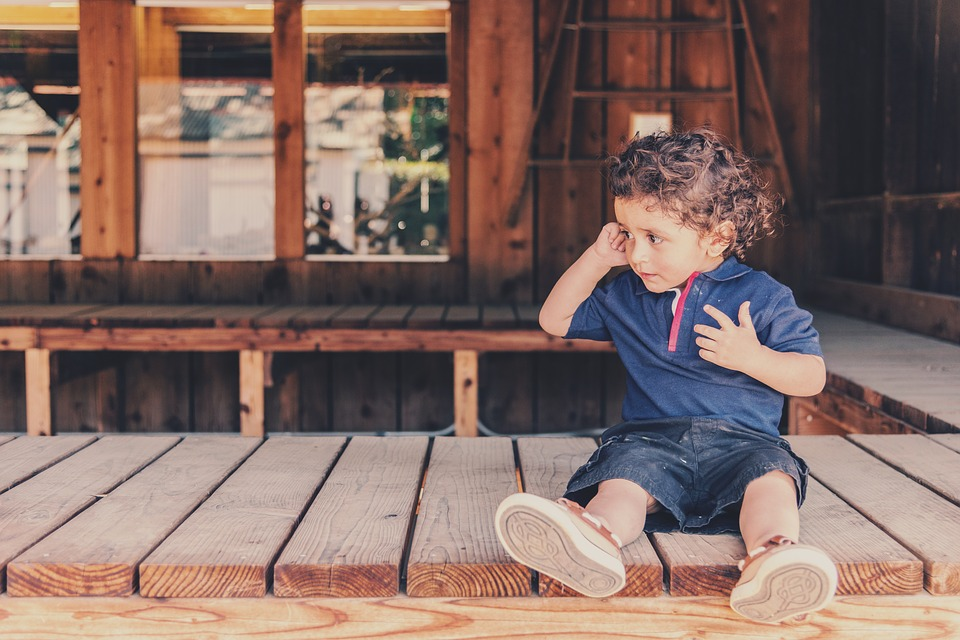 Child Welfare with Young Children
Infants/young children in foster care 3-7x’s more chronic emotion disorders & medical conditions than children w/ same socioeconomic background & remain at home
Children entering foster-care as infant/young child > developmental delays than youth from similar backgrounds & remain at home
Across cultures, understanding/defining child abuse/neglect differs
Reasons for abuse & consequences of maltreatment varies across world
Cultural variation on appropriate societal responses to child maltreatment
Some cultures place responsibilities w/ extended family, religious organizations & government
Photo Credit: Pixabay
[Speaker Notes: Infants and young children in foster care have 3 to 7 times more chronic emotions disorders and chronic medical conditions than children of similar socioeconomic background and remain at home.
Children entering foster care as an infant or very young child also have more developmental delays than infants same age youth from similar backgrounds that remain at home.
Across cultures and internationally the understanding and defining of child abuse, neglect differs.
Moreover, why caregivers abuse their children, and the consequences of maltreatment varies across the world and cultures.
Cultural and subcultural variation also exists in perspectives on appropriate societal responses to child maltreatment. 
Some cultures place these responsibilities with the extended family, others with religious organizations, and some with the government.]
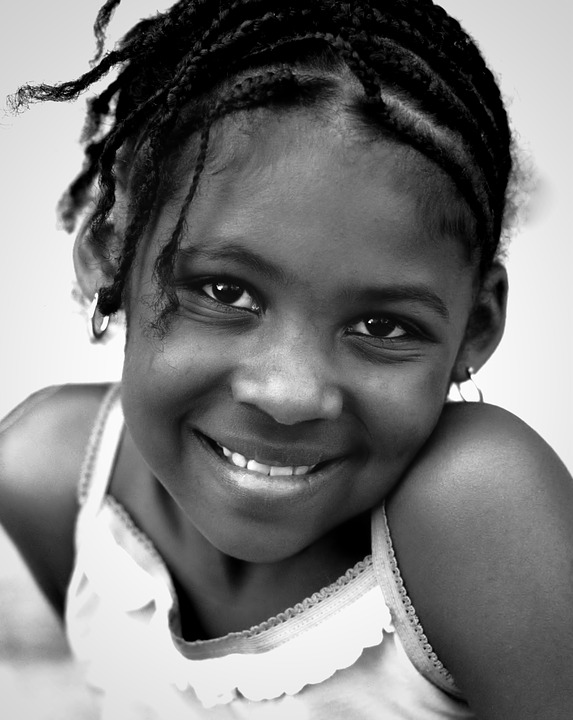 Child Welfare with Young Children
Decisions regarding children’s safety/permanency complex when parents suffer from addiction, other mental illnesses, major disabilities
Severe mental illness disrupts parenting but many able to parent adequately
Treatment & parenting support = not unusual for parents with psychotic disorders to keep children at home
Child welfare programs have psychometrically sound instruments to assess risk for child to remain with mentally ill parent
Mental illness or other disabilities never automatic reason for removing child from home
Photo Credit: Pixabay
[Speaker Notes: Decisions regarding children’s safety and permanency become complex when parents suffer from addiction, other mental illnesses, or major disabilities.
Although severe mental illness typically disrupts parenting, many parents are able to parent adequately, especially if given appropriate support.
With treatment and parenting support it is not unusual for parents with schizophrenia or other psychotic disorders to keep their children at home. 
Most child welfare programs have psychometrically sound instruments that help assess the risk for a child to remain with a mentally ill parent.
Mental illness or other disabilities is never an automatic reason for removing a child from their home.]
Child Welfare with Young Children
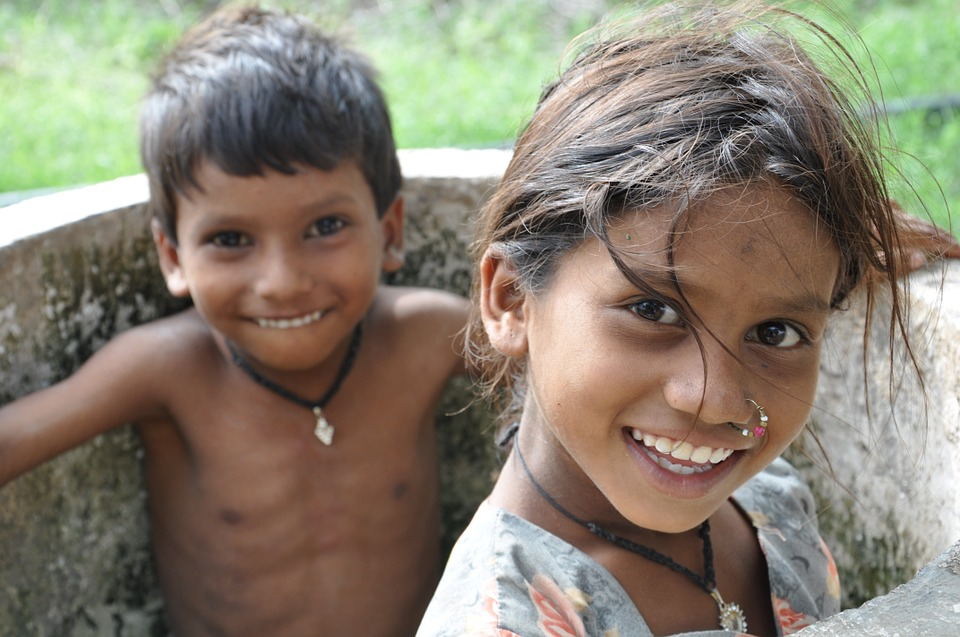 Shortage of adoptive homes for children of color, older & children w/special needs
Recovery or development of parents’ skills & on-going support best chance difficult to place/adopt children have for stable relationships & permanent home
Photo Credit: Pixabay
[Speaker Notes: There is a shortage of adoptive homes for children of color, older children, and children with special needs.
Therefore, recovery or development of parents’ skills along with on-going support 
may be the best chance difficult to place/adopt children have for stable relationships and a permanent home.]
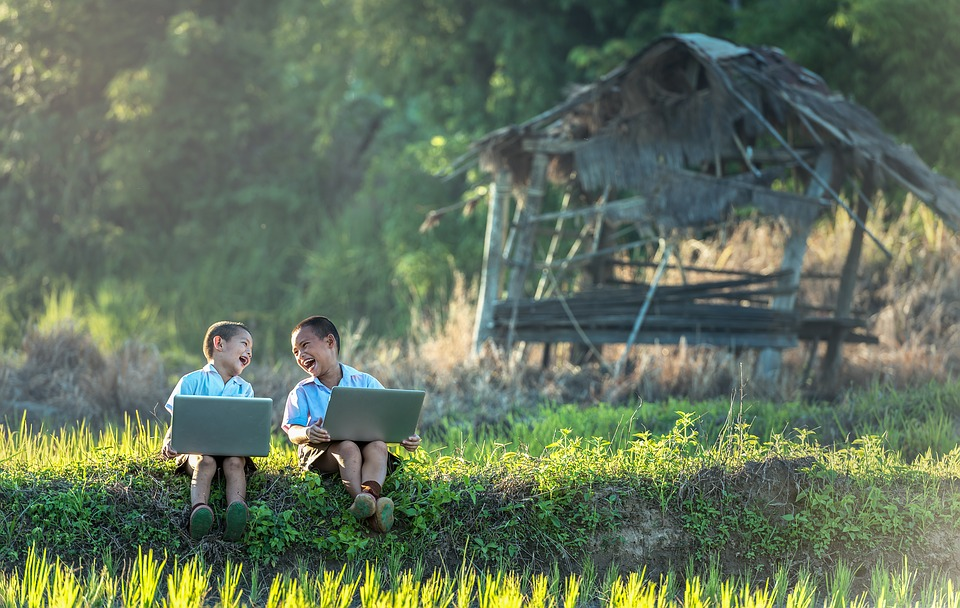 Highlights of Development During Early Childhood
Age 2-6, children demonstrate increasing physical, cognitive & socioemotional abilities
Abilities increase opportunities for interacting w/ adults & children in variety of contexts
Early childhood; brain grows to 90% of full weight. Myelination & neuronal branching continue in frontal cortex & regions important for intellectual functioning & regulating behavior
Photo Credit: Pixabay
[Speaker Notes: From age 2 to 6, children demonstrate increasing physical, cognitive, and socioemotional abilities for: 
Body control, including gross (e.g. running, kicking, climbing) and fine (e.g. unbuttoning, coloring within the lines) motor movements.
Memory and language, including becoming fluent in their native language
Regulation of emotions and actions, including feeling empathy toward others.
These abilities increase opportunities for interacting with adults and children in a variety of contexts.
During early childhood, the brain grows to 90% of its full weight with myelination and neuronal branching continuing in the frontal cortex and other regions important for intellectual functioning and regulating behavior.]
Highlights of Development During Early Childhood
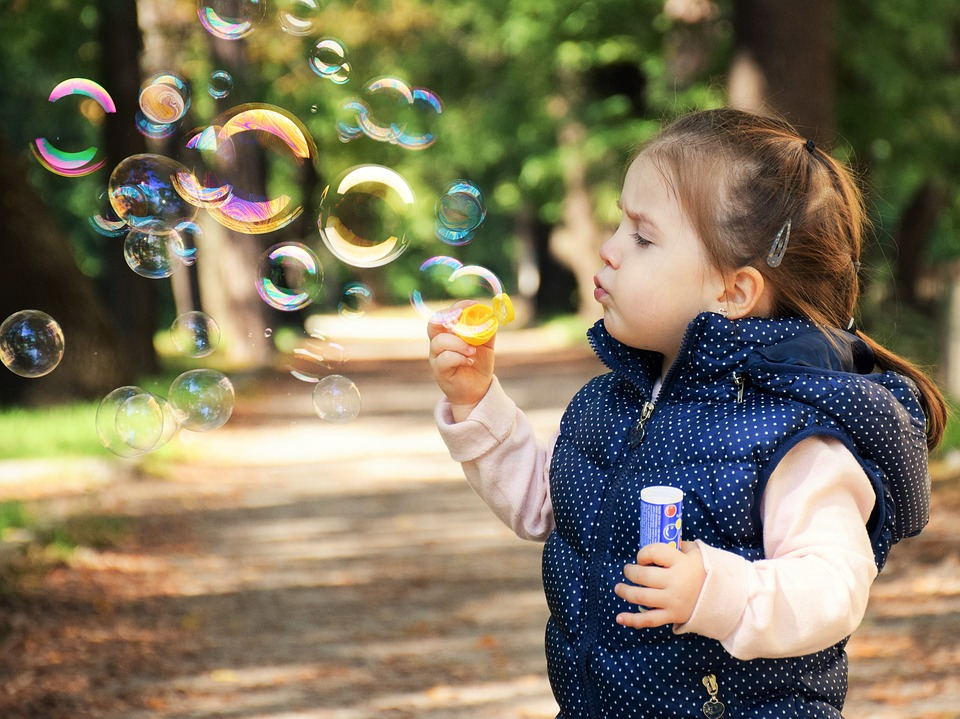 Early childhood psychological milestones include cognitive & socioemotional development
Memory & knowledge of physical laws & objects increase
Young children confuse appearance w/ reality
Photo Credit: Pixabay
[Speaker Notes: Psychological milestones of early childhood includes significant cognitive and socioemotional development
During early childhood 
memory increases
knowledge of physical laws and objects
Even though their knowledge is increasing, young children continue to confuse appearance with reality,
difficulty taking perspective of others, and 
only limited cause-effect reasoning.]
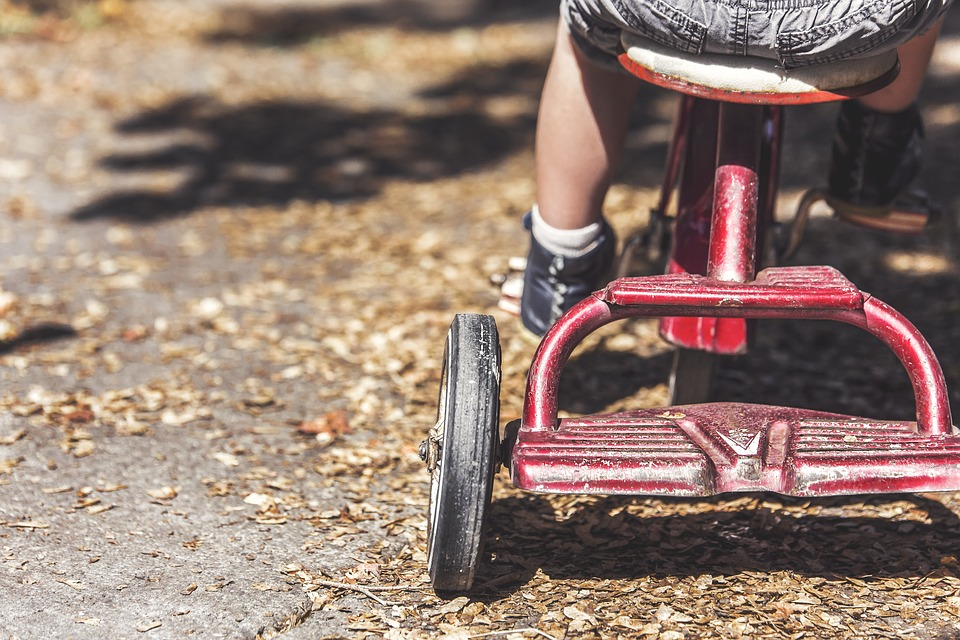 Play
Ways young children interact with/make sense of social, emotional & physical worlds
Styles/types of play fundamentally shaped by sociocultural contexts
Children love “pretend” play
Caregivers use children’s interests in pretending to encourage cooperation/teach skills
Styles of caregiver-child pretend play reflect caregivers’ sensitivities & culturally specific socialization beliefs/goals
Photo Credit: Pixabay
[Speaker Notes: Play is one of the important ways in which young children interact with and make sense of their social, emotional, and physical worlds. 
Young children may roughhouse; sing and tease; build creations with mud, sticks, clay, or blocks; and pretend. 
Play is part of the human genetic heritage, but how much, the way, and with whom one plays with is fundamentally shaped by their sociocultural contexts.
Children generally love “pretend” play.
Caregivers use children’s interests in pretending to encourage cooperation or to teach skills.
The styles of caregiver-child pretend play reflect caregivers’ sensitivities, as well as culturally specific socialization beliefs and goals.]
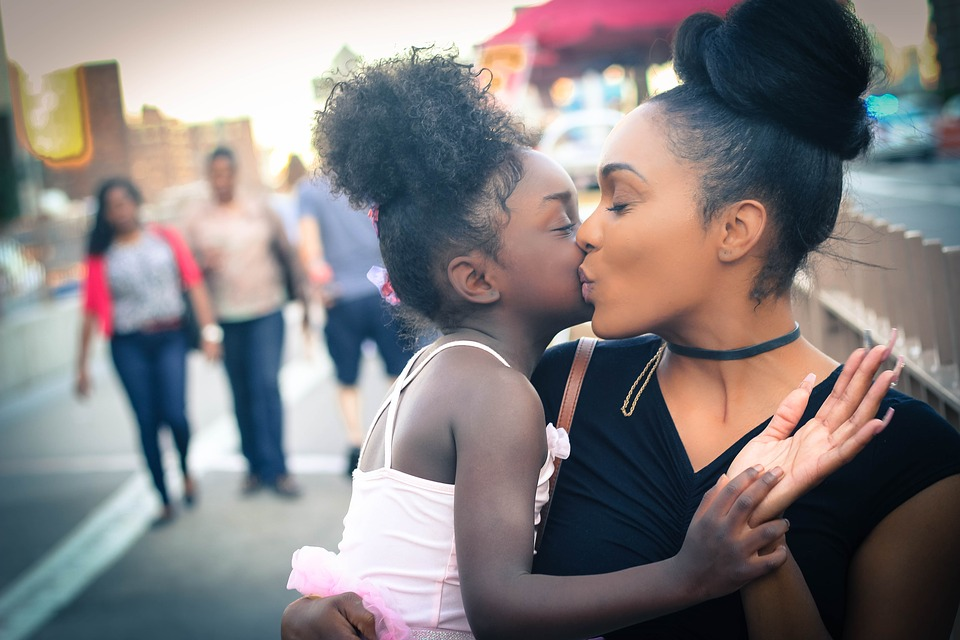 Pretend Play
Allows children to explore, practice & critique observed/experienced emotions 
Negative emotions/thoughts come from:
Increasing demands to follow social rules
Everyday stresses
Serious trauma in context w/no real-world consequences
Facilitates adults’ learning about children as co-construct interpretation of world
Photo Credit: Pixabay
[Speaker Notes: Pretend play allows children to explore, practice, and critique emotions they have observed or experienced. 

Pretend play allows children an outlet to express negative emotions 
All children experience negative emotions.
Negative emotions and thoughts are generated from 
increasing demands to follow social rules, 
everyday stresses, and 
more serious trauma in a context with no real-world consequences
Pretend play also facilitates adults’ learning about children, and children’s and adults’ learning together as they co-construct an interpretation of the world as issues naturally emerge in the contexts of their everyday lives.]
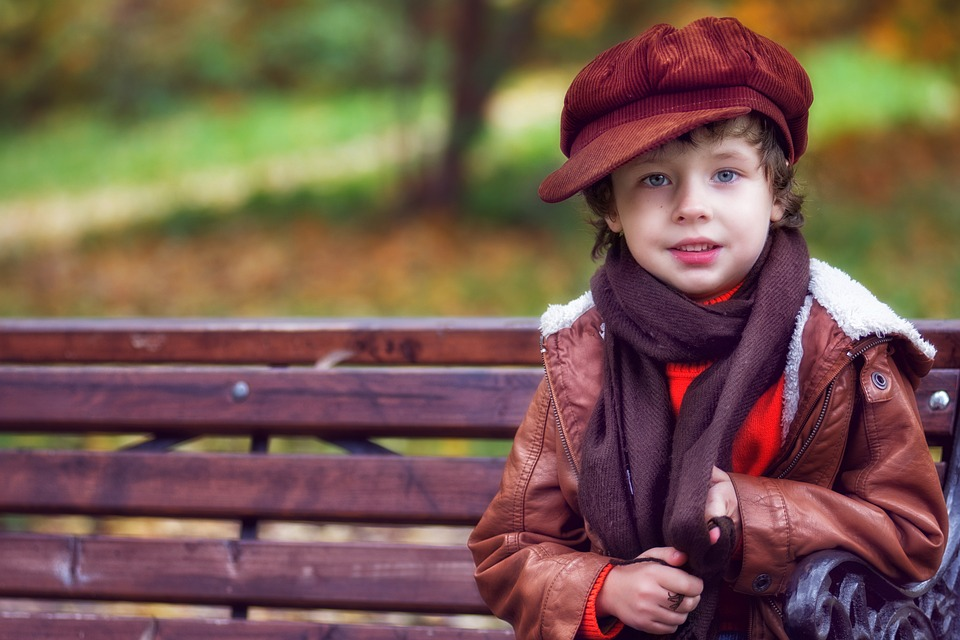 Play
Trend for preschool & care centers to move away from play & focus on academic learning
Play devalued when busy adults & parents fill children’s days w/structured activities
Academic content introduced to children at younger ages
Preschools focus on teaching letters/numbers traditionally taught in kindergarten or first grade
Photo Credit: Pixabay
[Speaker Notes: There is a trend for preschool and care centers to move away from play and focus more on academic learning.
This undermines the  importance of play
The movement to decrease play and emphasize academics for young children has been criticized by experts in early-childhood development.
Play is also devalued when busy adults and parents fill children’s days with structured activities such as group music, gymnastics, and school learning activities at home. 
Academic content is introduced to children at younger and younger ages. 
Many preschools focus on teaching letters and numbers and other academic skills that are traditionally taught in kindergarten or even first grade.]
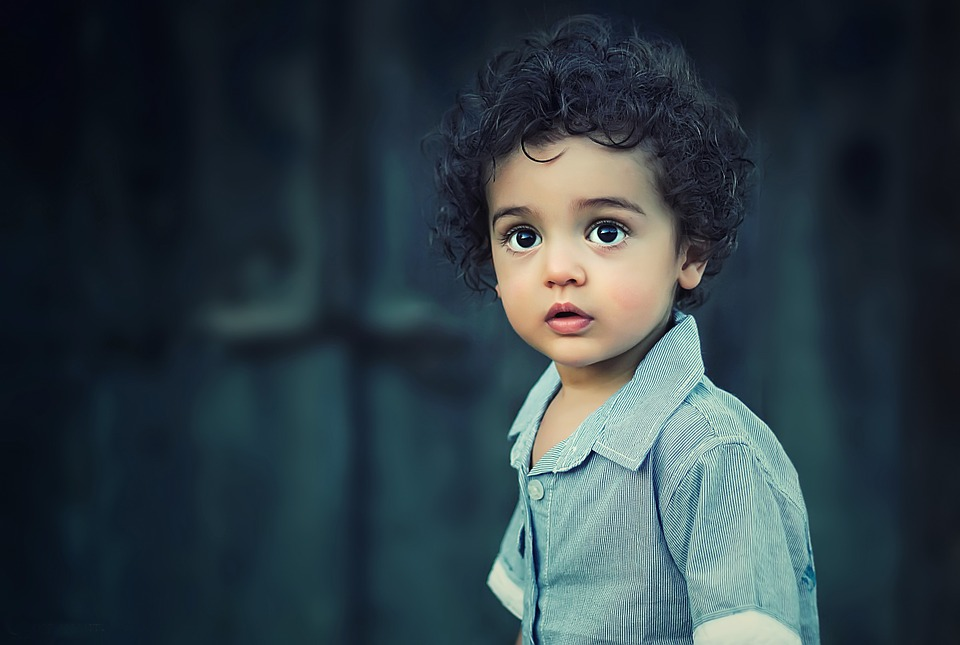 Supporting the Relationships of Young Children Involved in Child Welfare
Face-to-face contact between parents & children in foster-care supports adequate attachment relationships
Visits occur frequently & in homelike setting
Visits often occur in sterile office w/ no toys & under watchful eyes of foster parents or social workers
Visits evoke painful feelings about separation & child’s behavior worsens following the visit
Photo Credit: Pixabay
[Speaker Notes: Face-to-face contact between parents and their children in foster care supports adequate attachment relationships.
Ideally, visits occur frequently and in a comfortable, homelike setting. 
However, visits often occur in a sterile office with no toys or other amenities, and under the watchful eyes of foster parents, social workers, or other outsiders.
Sometimes visits evoke painful feelings about separation, and the child’s behavior worsens following the visit.]
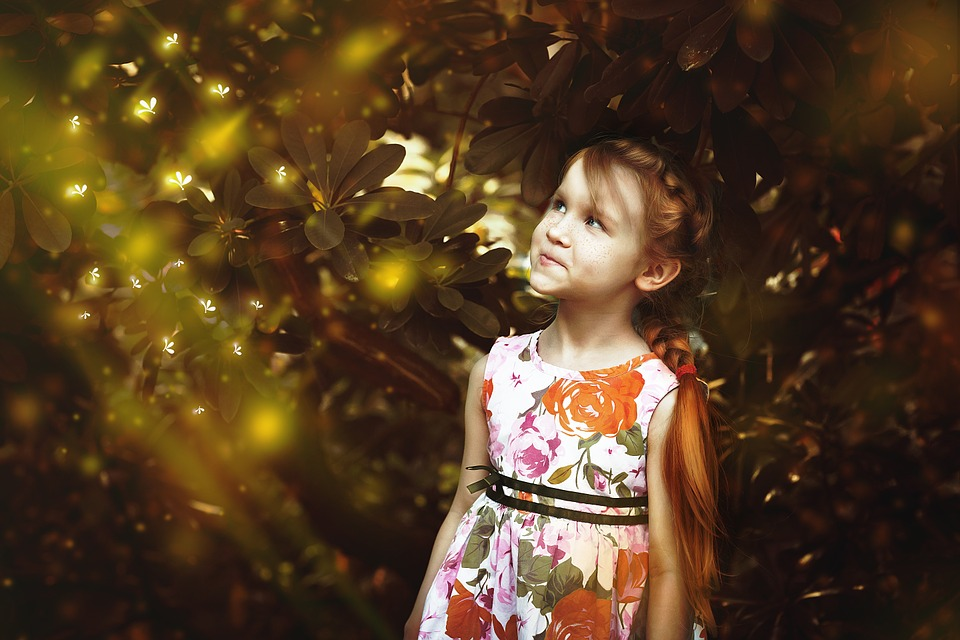 Supporting the Relationships of Young Children Involved in Child Welfare
Children may experience trauma from prolonged/forced separation from caregiver
Emotional connection through play can sustain parent-child attachment relationship
Mother-child pretend play typically supportive of children’s prosocial behavior & well-being,
Photo Credit: Pixabay
[Speaker Notes: Young children may experience trauma from a prolonged and forced separation from a caregiver.
Therefore, emotional connection through play can help sustain the parent-child attachment relationship.
Mother-child pretend play is typically supportive of children’s prosocial behavior and well-being, but there is diversity in its content and social conduction.
For example, play with pretend violence may have interactions with a sense of warmth and playfulness, but may inculcate antisocial behavior by teaching the child to respond with aggression.]
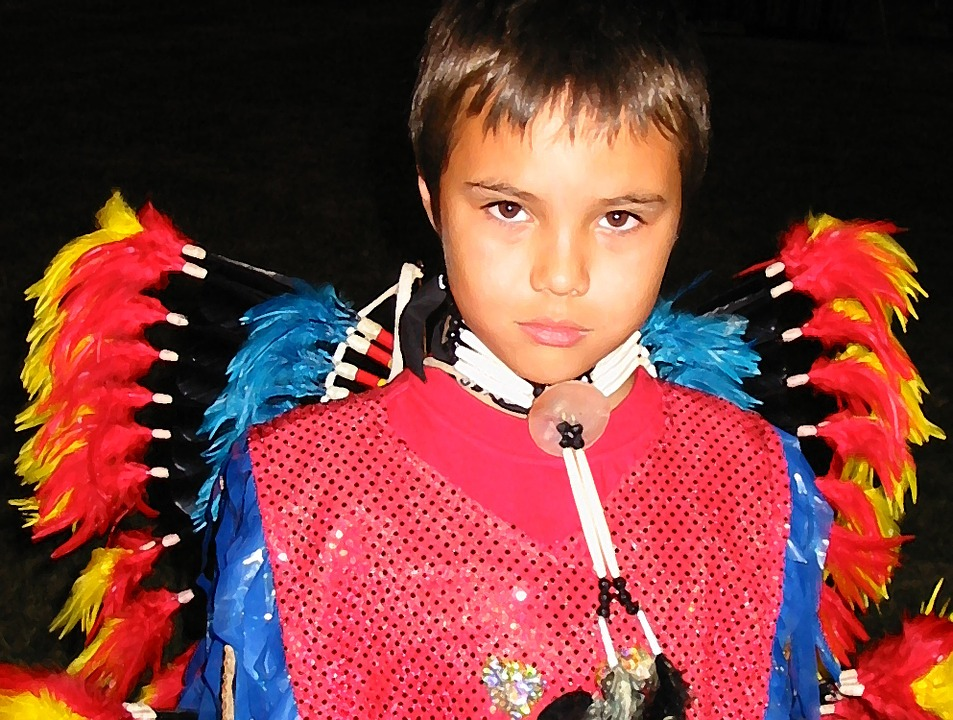 Supporting Indigenous Children’s Developing Relationships through ICWA and Indigenous-based Child Welfare Practice
Dramatic overrepresentation of Indigenous children & families in North American public child welfare systems
Indigenous communities experience effects of genocide by colonial govt’s
Implementation of policies severed children from culture & kinship circles
Indigenous communities have spiritual & cultural resources important to healthy functioning & well-being of children
Children viewed as members of extended families, communities & valued as members of tribes responsible for care
Photo Credit: Pixabay
[Speaker Notes: There is dramatic overrepresentation of Indigenous children and families in North American public child welfare systems.
Indigenous communities experience the effects of hundreds of years of genocide by colonial governments including poverty, substance misuse and stolen culture. 
Implementation of official policies severed children from their culture and kinship networks through forced removal from their families, displacement from tribal homelands, and mandatory boarding school attendance.
Indigenous communities in North America have spiritual and cultural resources important to the healthy functioning and well-being of their children. 
Children are viewed as members of extended families and communities, and valued as members of their tribes who are responsible for their care.]
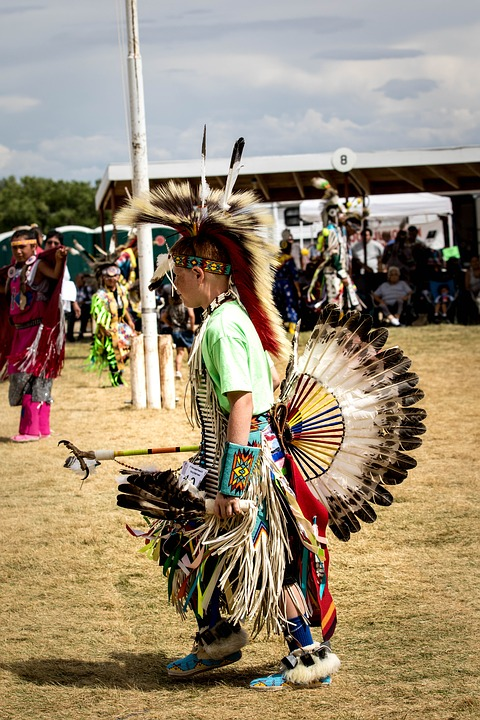 Supporting Indigenous Children’s Developing Relationships through ICWA and Indigenous-based Child Welfare Practice
Child protection should be non-coercive, strengths- & community-based & include focus on healing from past traumas

Indigenous people are a nation & feel emotional pain when responsibility of child care removed from jurisdiction
Federal Indian Child Welfare Act (ICWA) focuses on Indigenous family preservation as integral to tribal sovereignty & reparative justice
ICWA places exclusive jurisdiction of child welfare laws & regulations on tribal lands
Photo Credit: Pixabay
[Speaker Notes: From an indigenous perspective, child protection should be non-coercive, strengths- and community-based and include a focus on healing from past traumas.
More indigenous people see themselves as a nation, and feel emotional pain when the responsibility of child care is removed from their jurisdiction. 
In the U.S., the federal Indian Child Welfare Act (ICWA) focuses on Indigenous family preservation as integral to tribal sovereignty and reparative justice.
ICWA places exclusive jurisdiction of child welfare laws and regulations on tribal lands with tribes.]
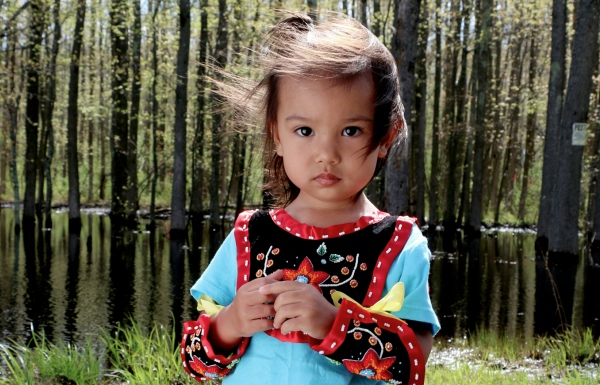 Supporting Indigenous Children’s Developing Relationships through ICWA and Indigenous-based Child Welfare Practice
ICWA requires tribal notification by child protection agencies of child maltreatment allegations & child custody proceedings
No federal agency overseeing state compliance with ICWA 
Lack of state oversight resulted in instances of poor compliance
Child welfare professionals can learn from indigenous child welfare beliefs/practices for developing models of culturally appropriate policies
Partnerships between government-run child welfare agencies & tribal agencies reduce disparities by involving Indigenous families
Photo Credit: Pixabay
[Speaker Notes: Off-reservation, ICWA requires tribal notification by child protection agencies of child maltreatment allegations and child custody proceedings. 
However, there is no federal agency overseeing state compliance with ICWA .
The lack of state oversight has resulted in many instances of inadequate training and poor compliance.
Child welfare professionals can learn from indigenous child welfare beliefs and practices for developing models of culturally appropriate policies and practices.
Partnerships between government-run child welfare agencies and tribal agencies can reduce disparities by involving Indigenous families in child welfare policy formation, research, and decision making.]
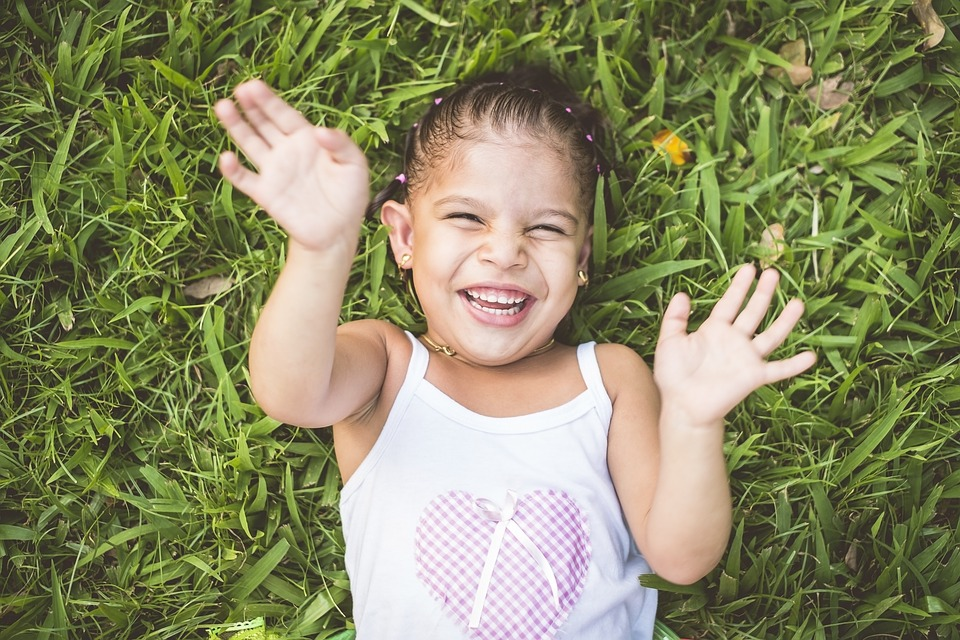 Implications for Supporting Young Children’s Development During Foster-care Placement
Child welfare workers need awareness of emotional distress & unintended effects on development that may result in removing child from home
Secure attachment relationships between children & foster families important to support optimal development & minimize developmental delays
Support plans should be culturally-sensitive
Photo Credit: Pixabay
[Speaker Notes: Child welfare workers must have full awareness of the emotional distress and unintended effects on development that may result from removing a child from their home.
Secure attachment relationships between children and their foster families is important to support optimal development and minimize developmental delays.
Support plans should be culturally-sensitive and attend to how well-functioning families within communities care for their children.]
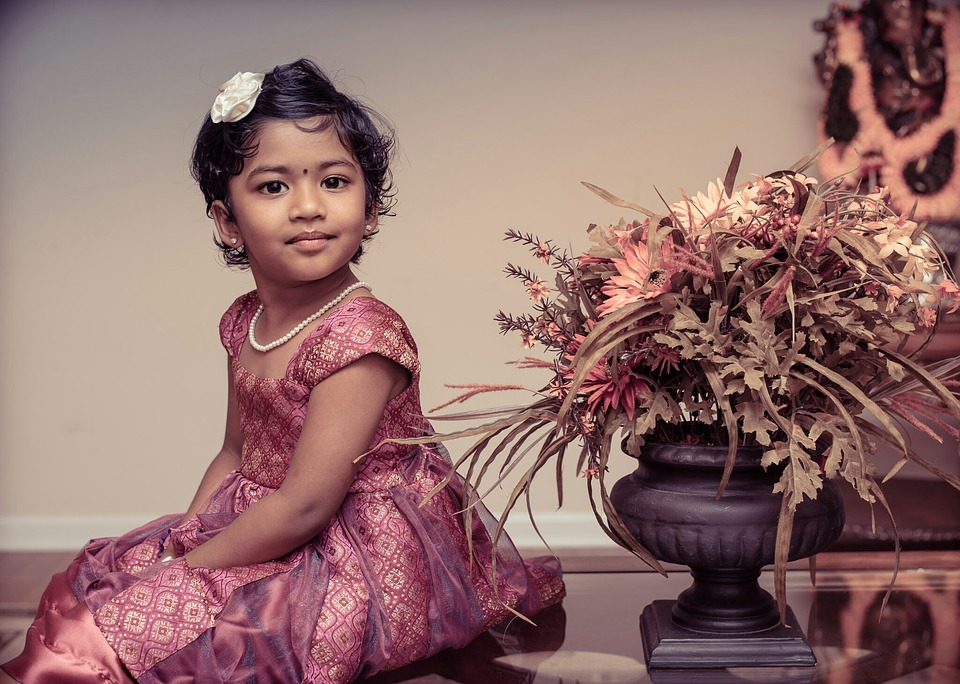 Implications for Supporting Young Children’s Development During Foster-care Placement
Goal of foster care often to return child home
Regular visits occur in home-like settings allow parents to respond to child’s needs, interact, play
When child returns home, can be traumatic
Transition from birth to foster parent must consider child’s current/new attachment relationships
Photo Credit: Pixabay
[Speaker Notes: Often, the goal of foster care is to return the child home, 
therefore, the attachment relationship with the parent must be supported.
Regular visits that occur in homelike settings allow parents to respond to the children’s needs, and to interact and play comfortably with them.
The reunion process, when the child returns home, 
can be very traumatic for both the child and the birth parent. 
The transition from the birth parent to the foster parent or vice versa must consider the child’s current and new attachment relationships.]
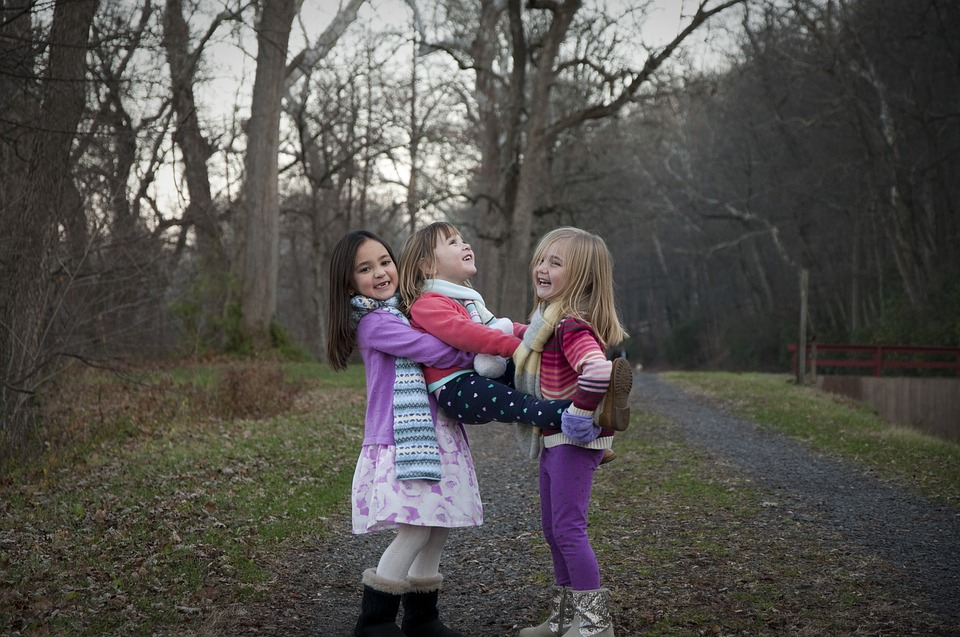 Summary
Social work w/ children 2 ½ -6 yrs. have potential to significantly support positive development
Children’s relationships & contexts of development expand considerably in childhood
Play an increasingly important way children interact with social & physical environments
Pretend play shaped in relation to particular sociocultural-historical contexts
In foster homes, care must be taken to support attachment relationships & play
Photo Credit: Pixabay
[Speaker Notes: Social work with young children from 2 ½ to 6 years of age has the potential to significantly support children’s positive development.
Children’s relationships and contexts of development expand considerably in childhood. 
Play is an increasingly important way in which children interact with their social and physical environments. 
Pretend play is shaped in relation to particular sociocultural-historical contexts. 
When children must be placed in foster homes, care must be taken to support their attachment relationships and play.]